Складові персонального комп’ютера
Складові комп’ютерів та їх призначення. Практична робота 1.
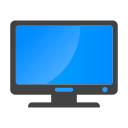 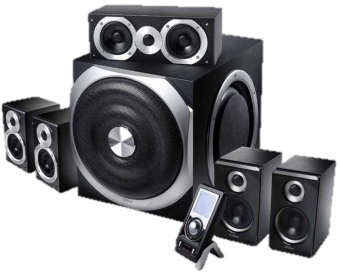 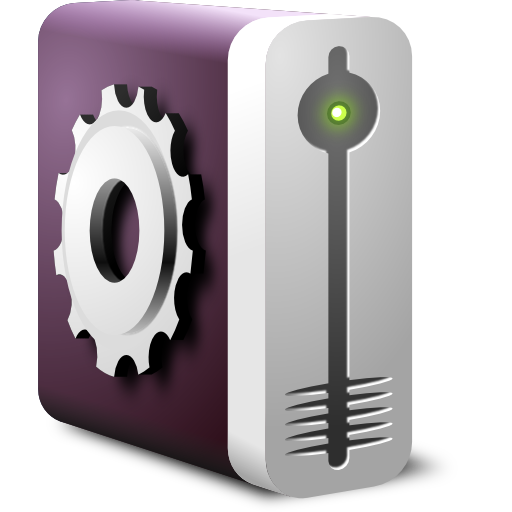 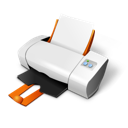 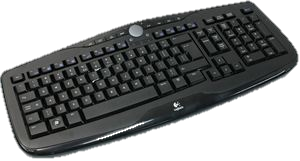 5 клас
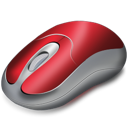 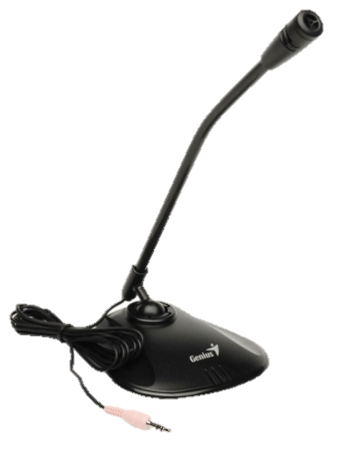 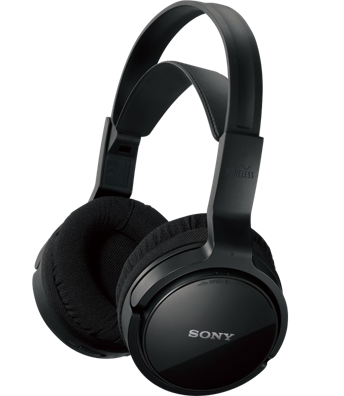 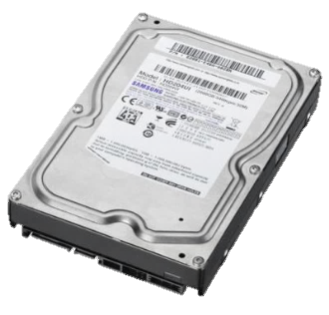 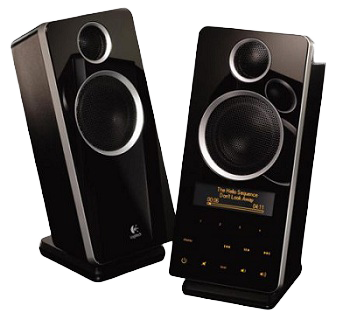 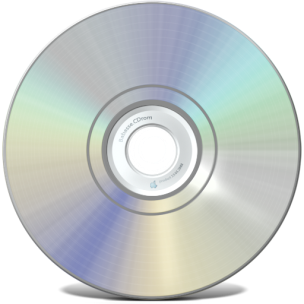 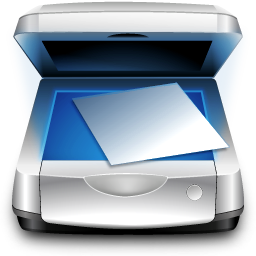 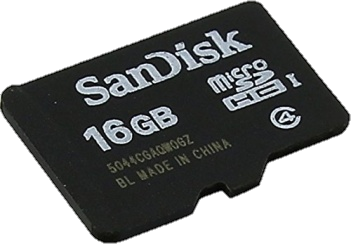 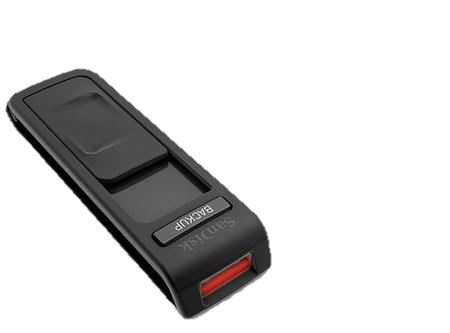 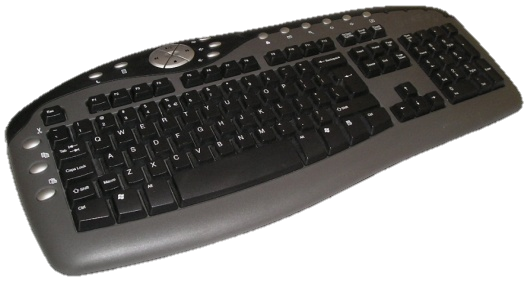 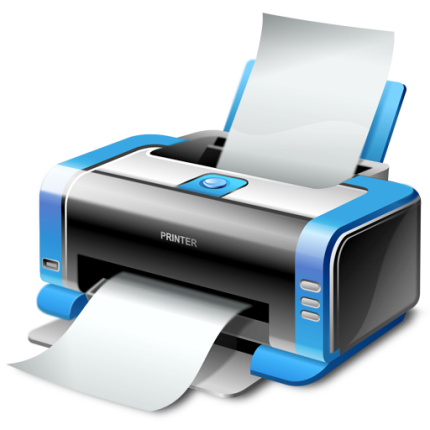 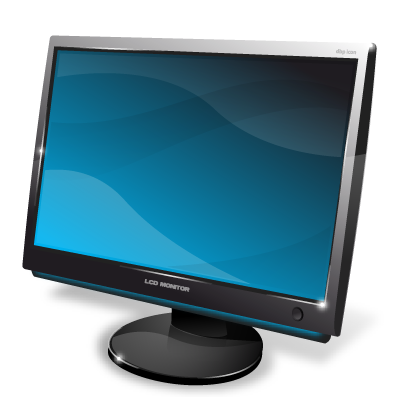 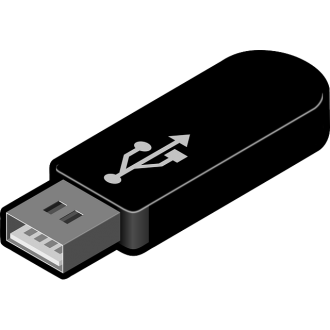 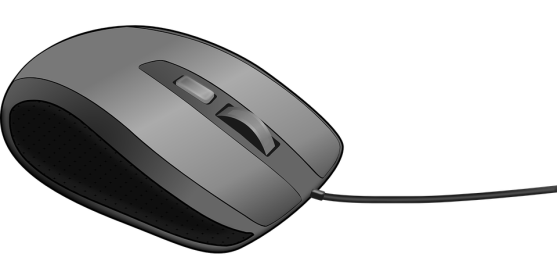 Відгадайте 
загадку
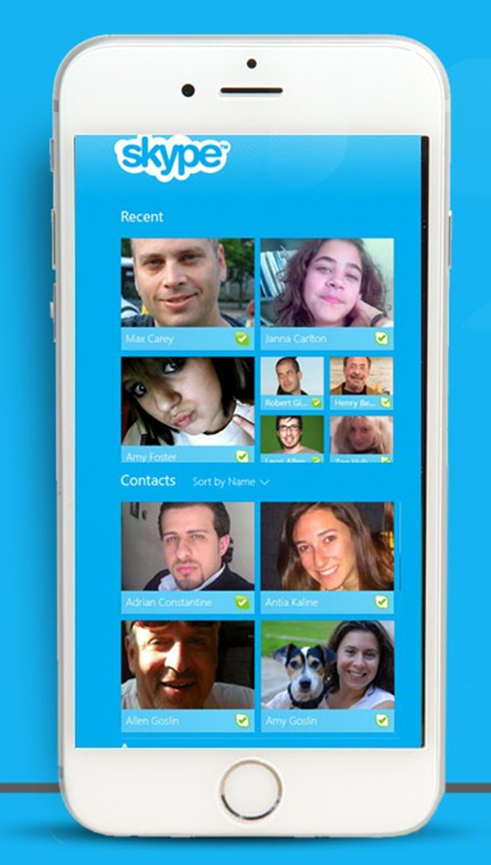 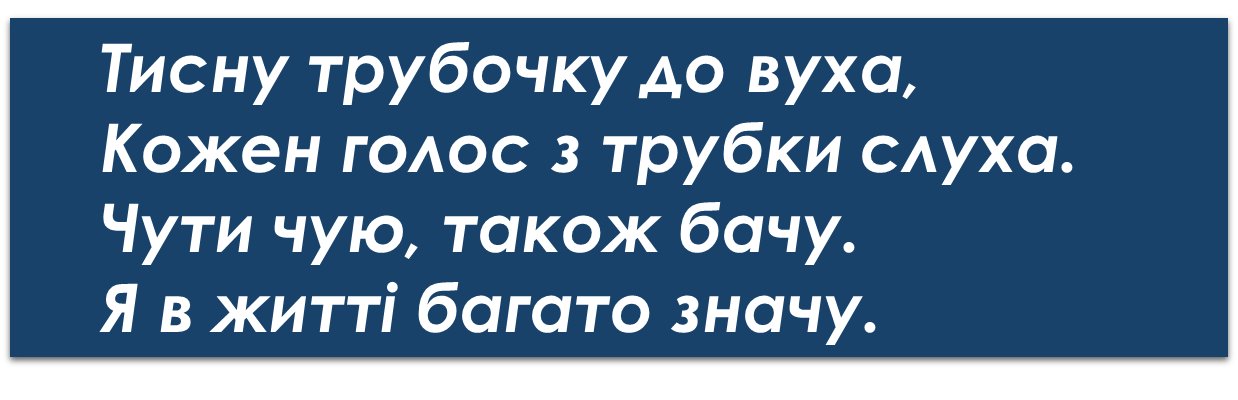 Смартфон
Відгадайте 
загадку
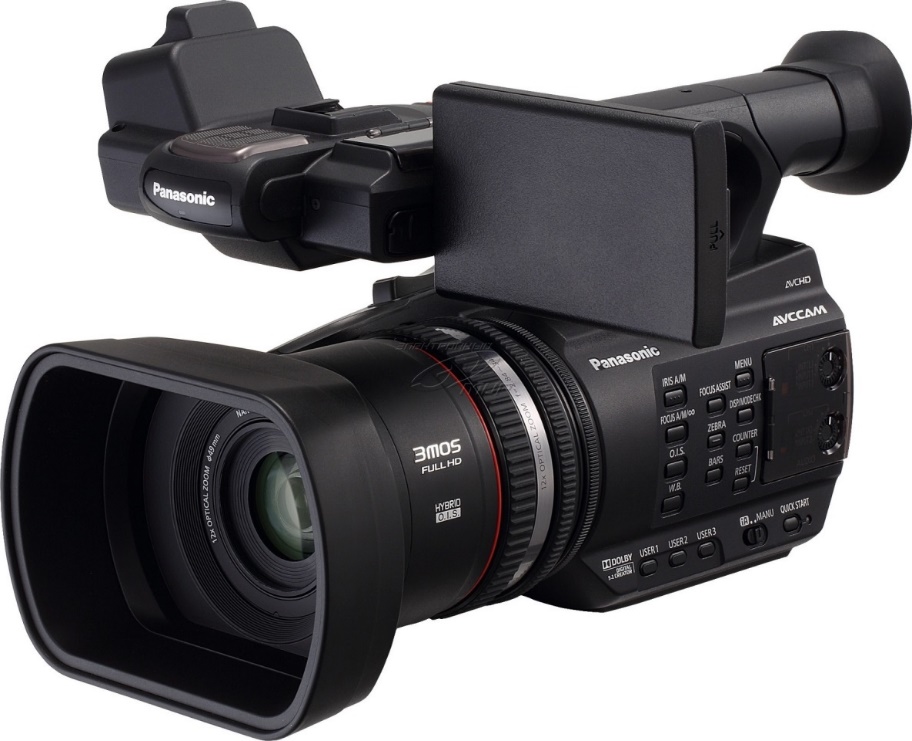 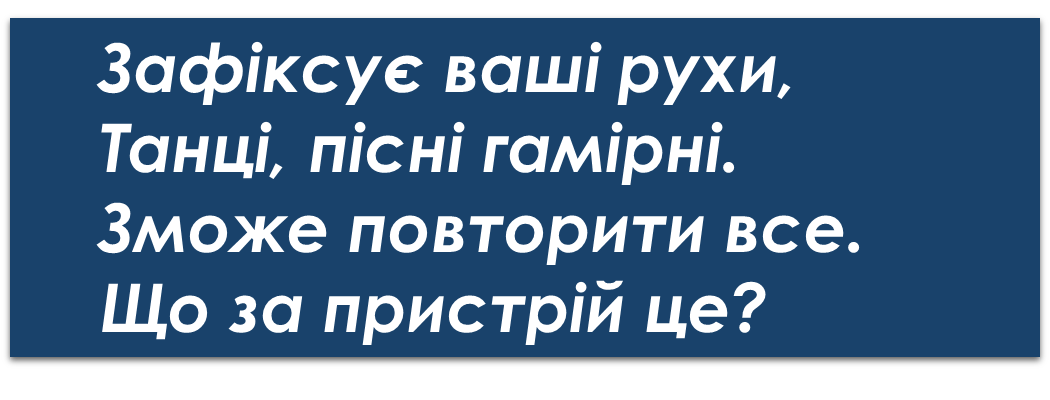 Відеокамера
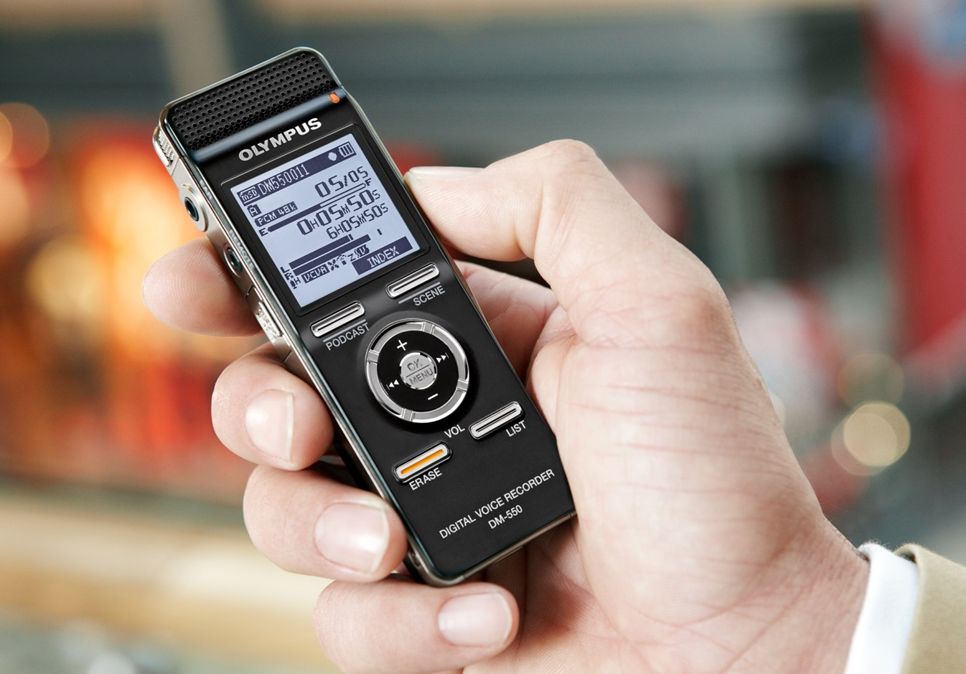 Відгадайте 
загадку
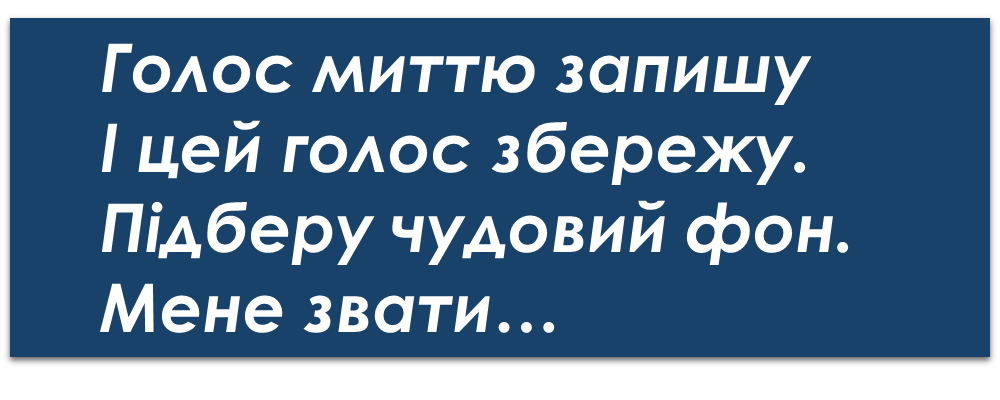 Диктофон
Відгадайте 
загадку
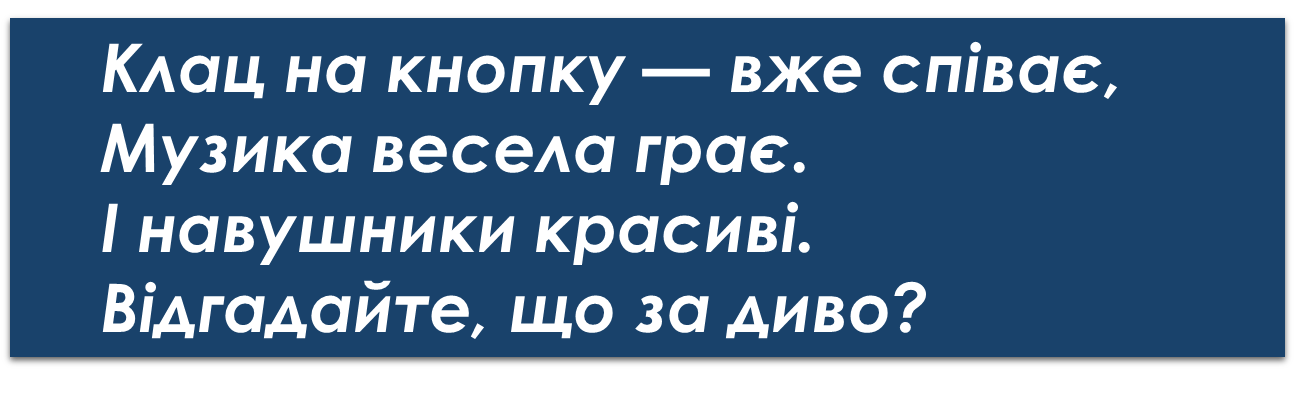 Плеєр
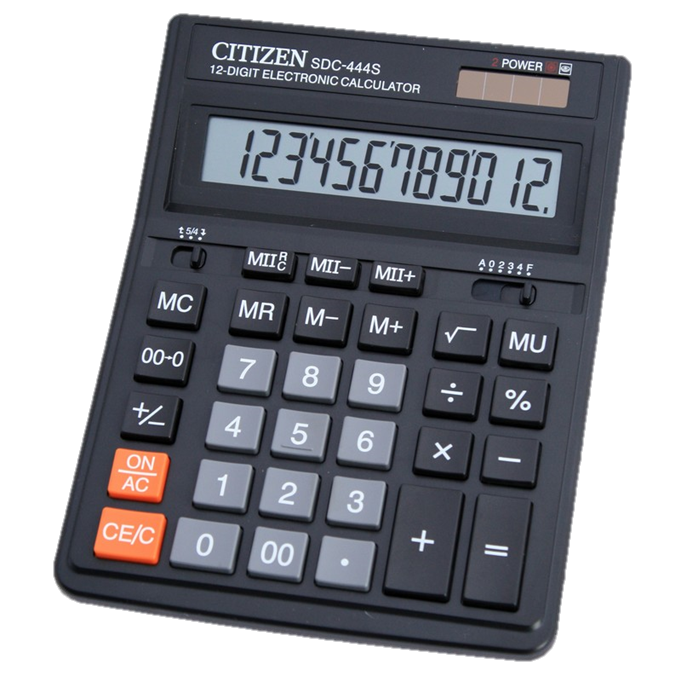 Відгадайте 
загадку
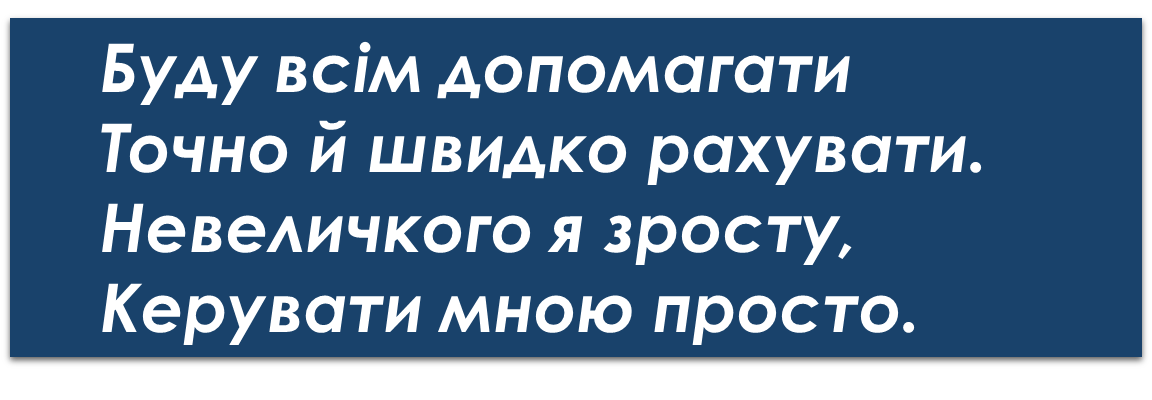 Калькулятор
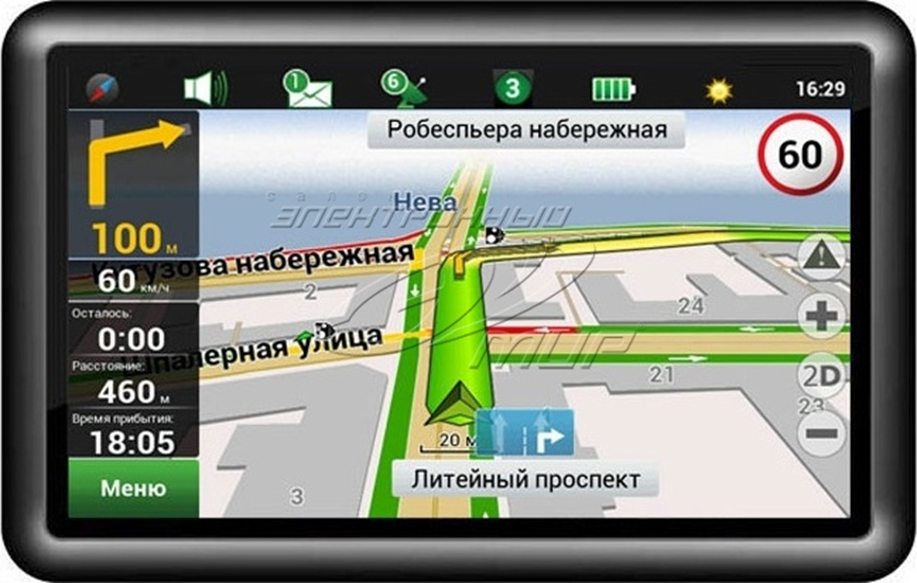 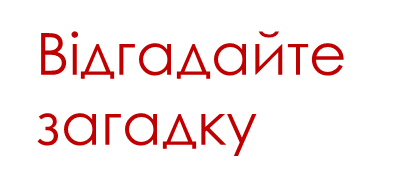 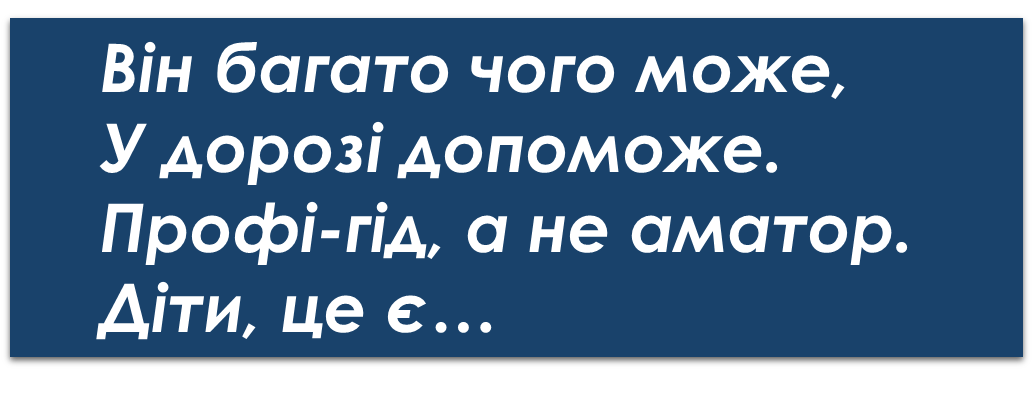 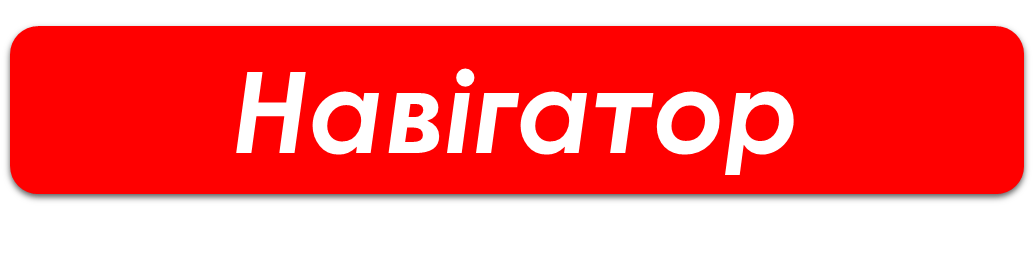 Клавіатура
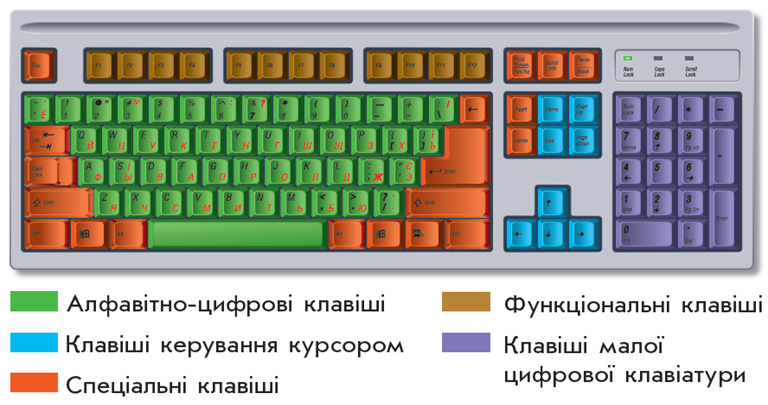 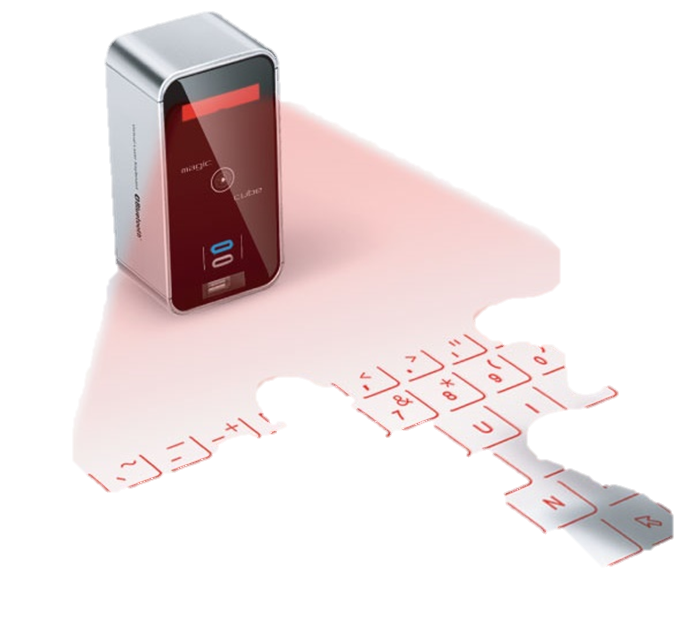 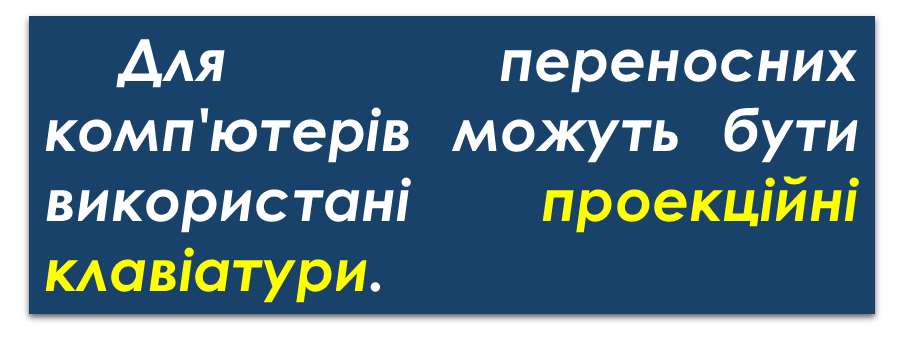 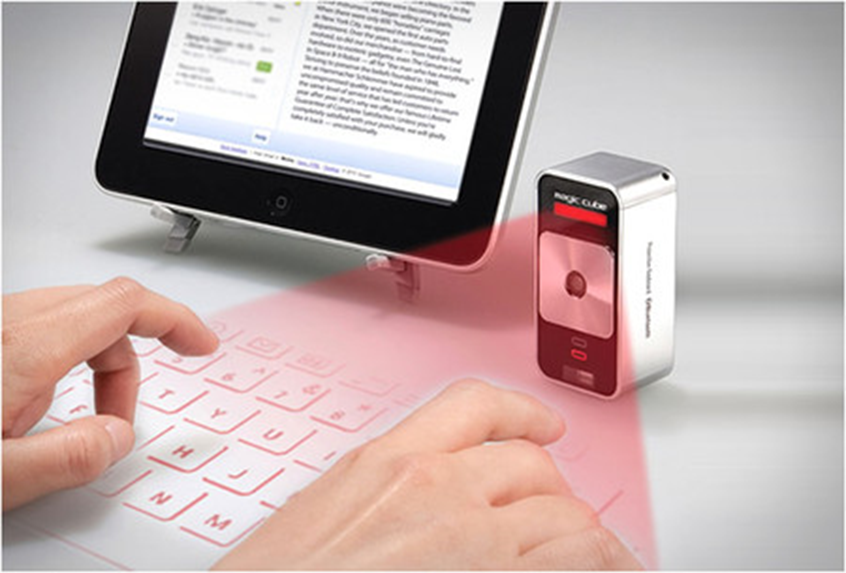 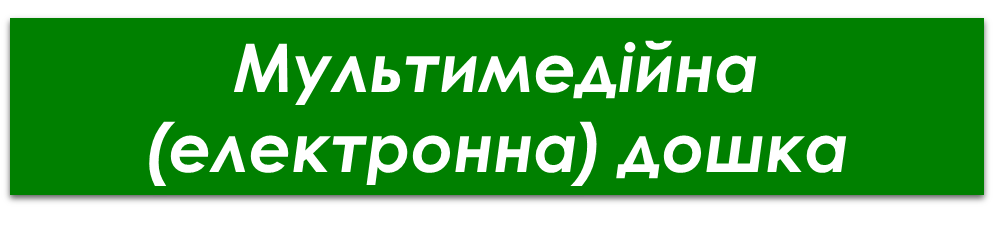 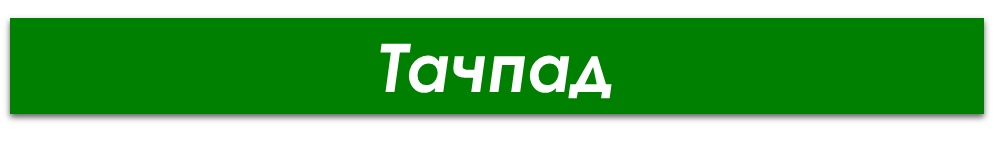 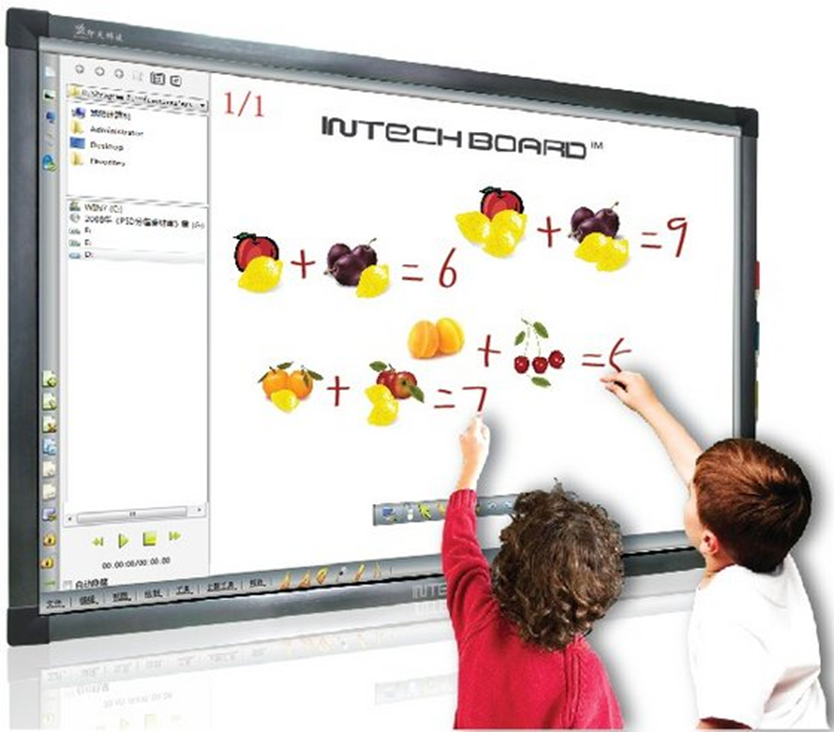 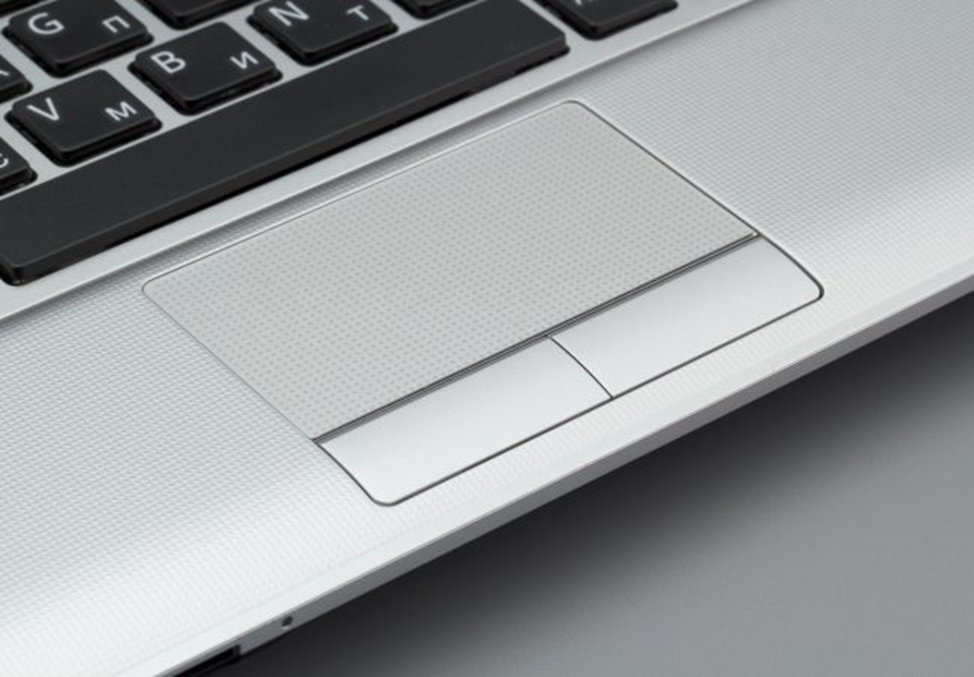 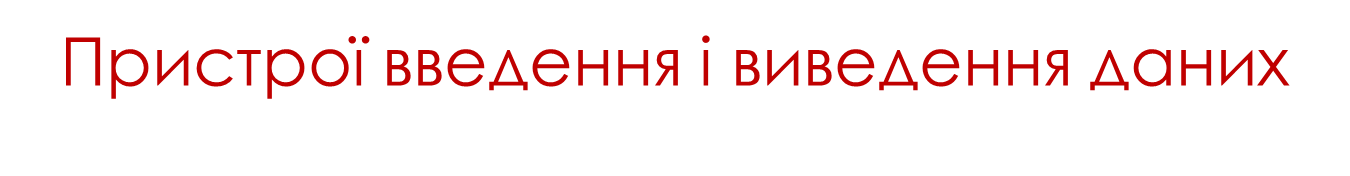 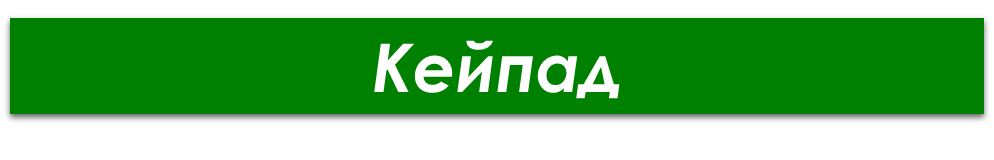 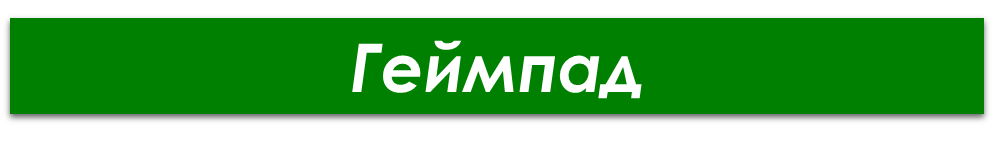 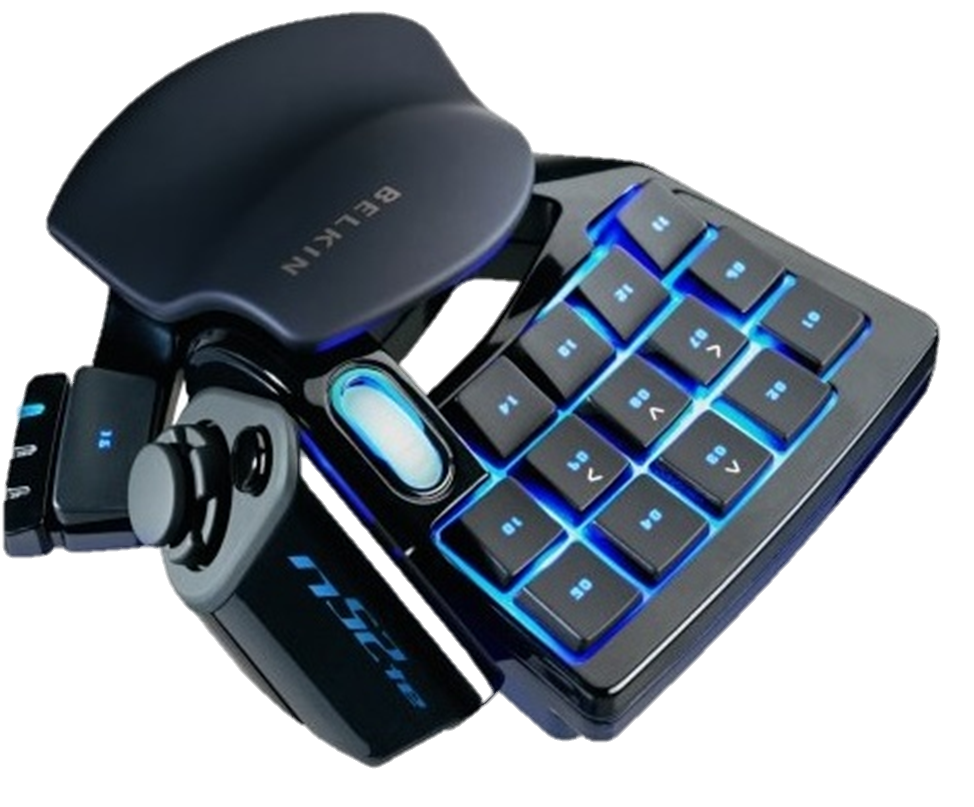 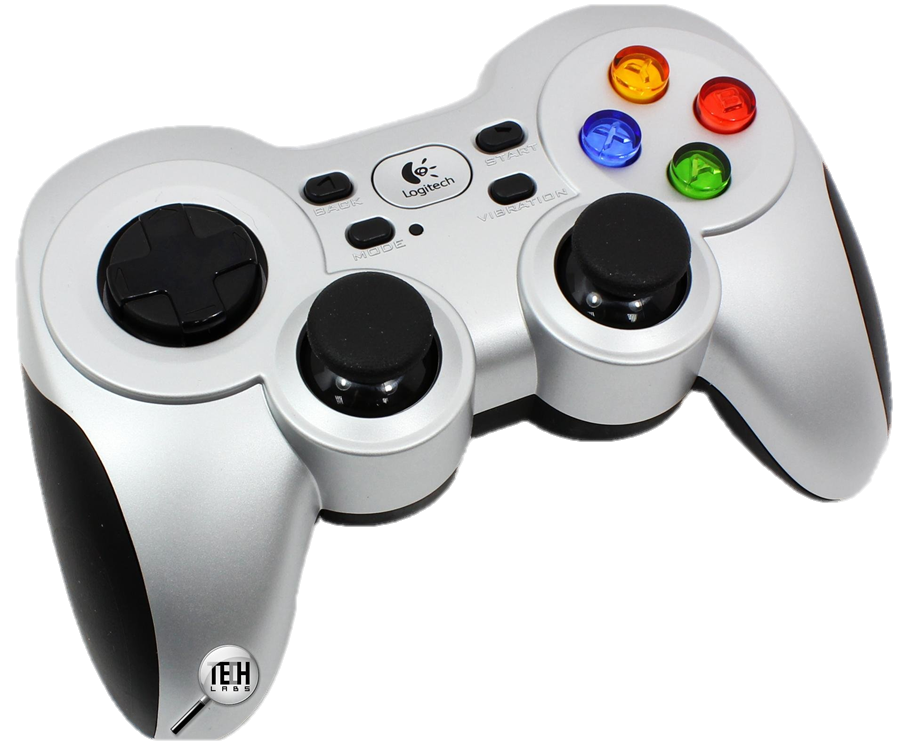 Пристрої системного блоку
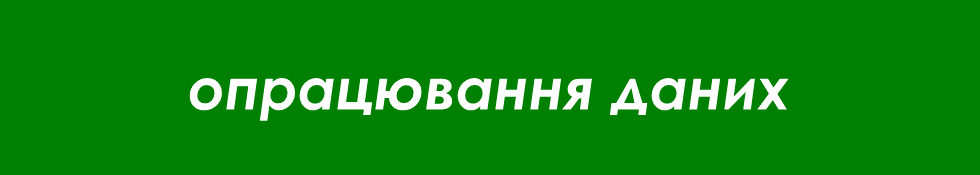 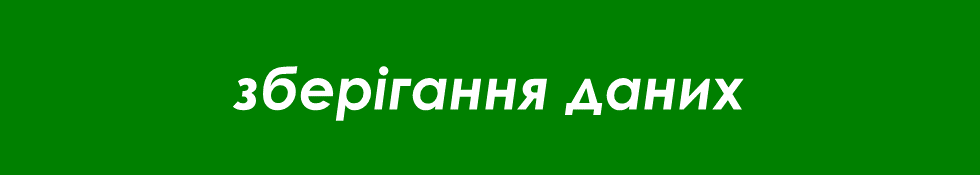 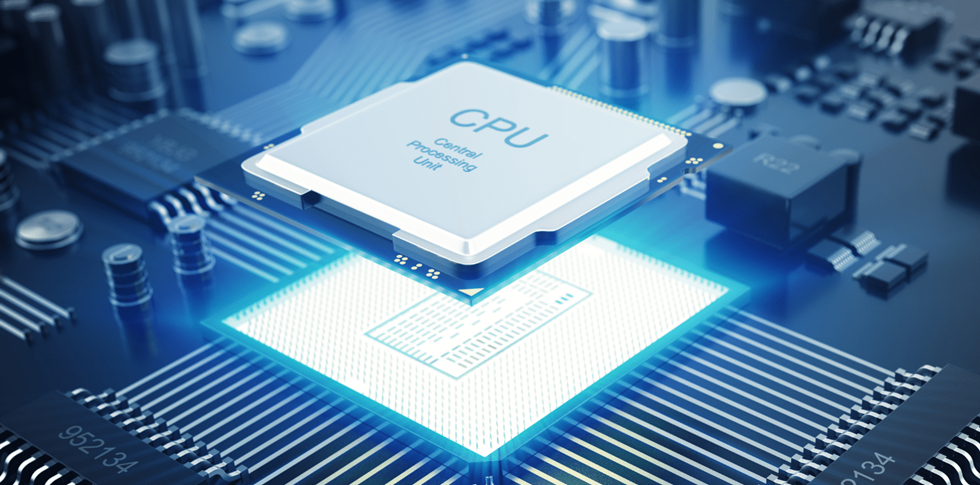 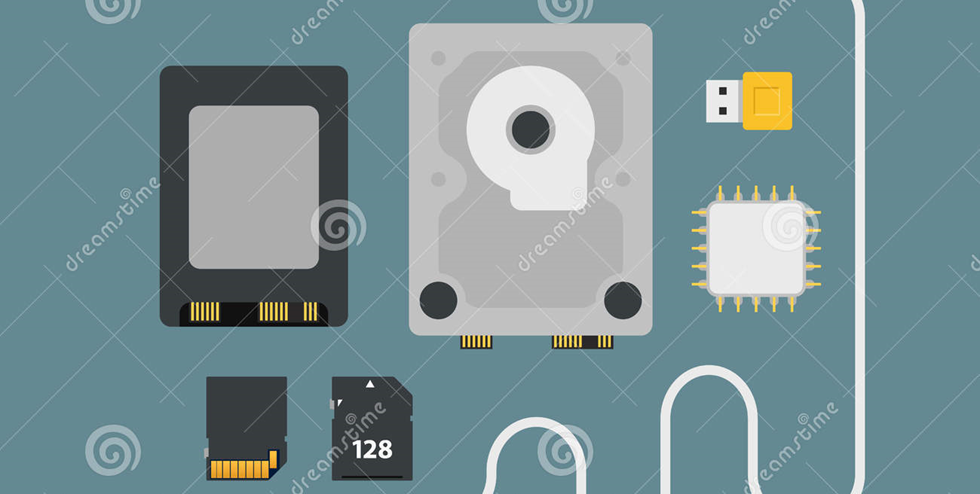 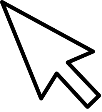 ПРОЦЕСОР
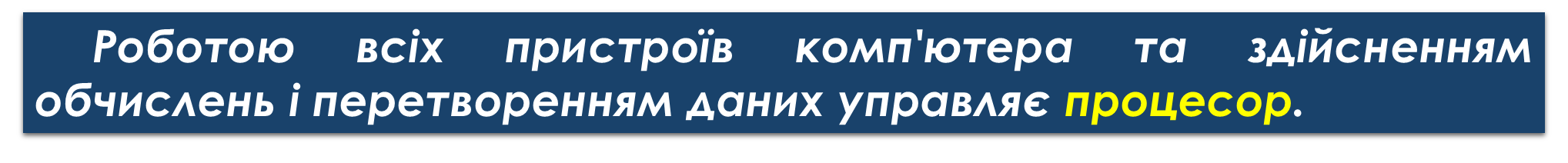 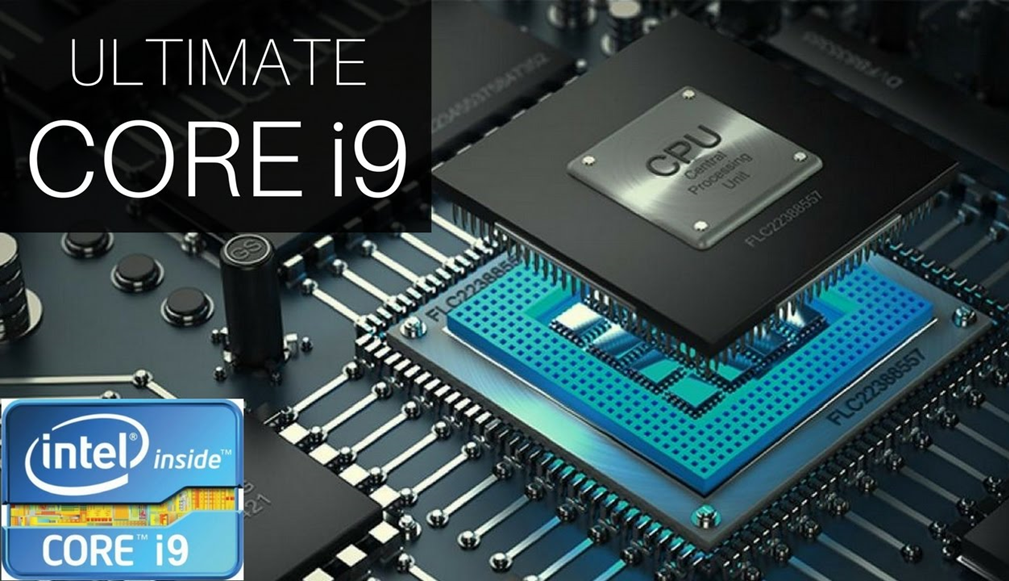 Практичне завдання
Виконати завдання самостійної роботи у середовищі LearningApps. за покликанням : https://learningapps.org/2761186
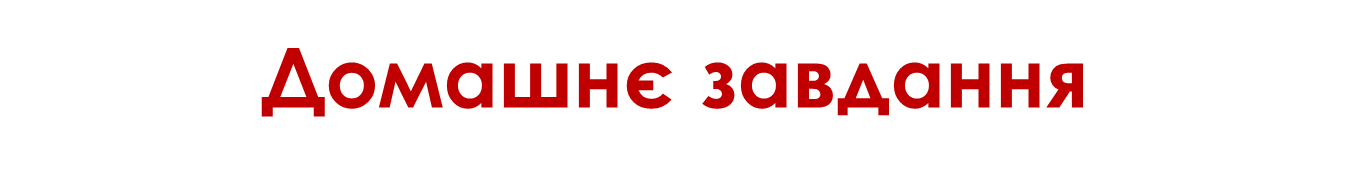 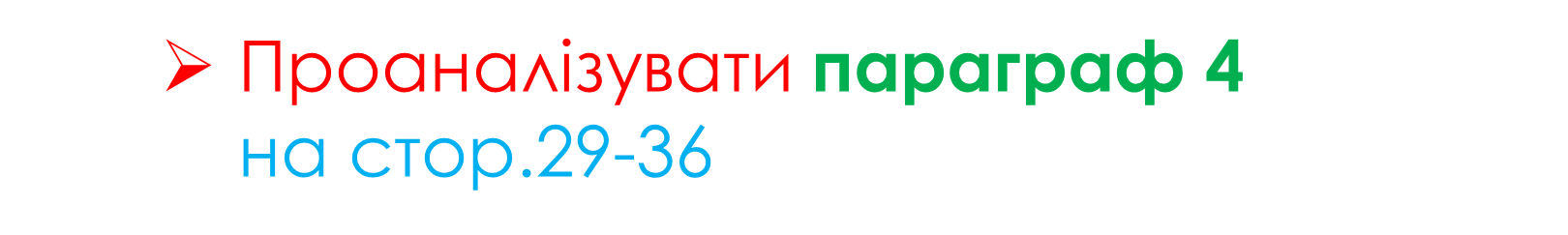 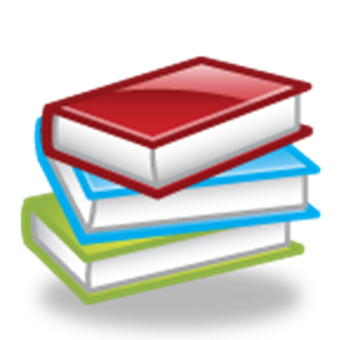 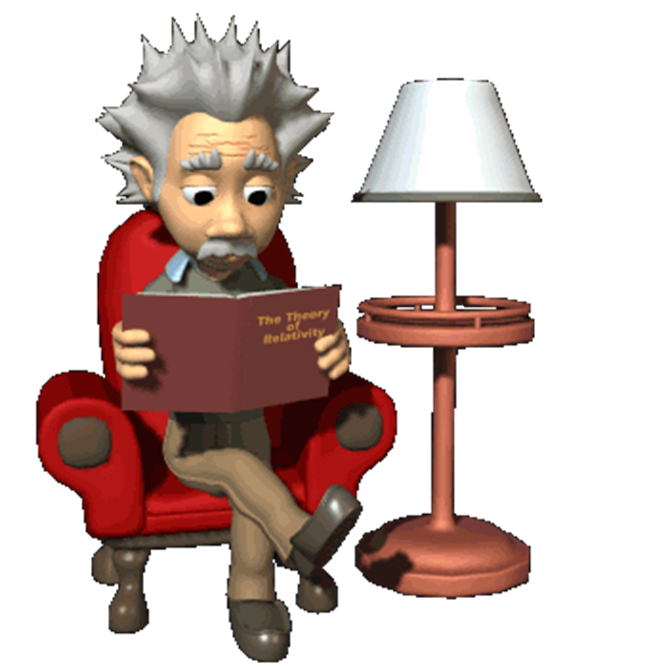 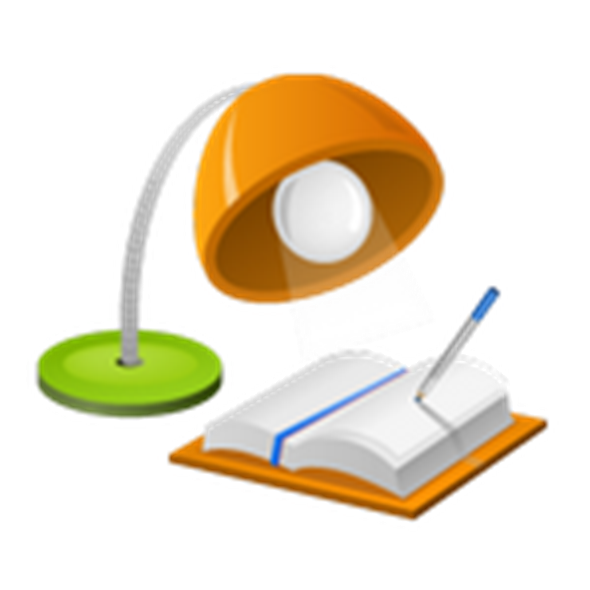